Begripsonderwijs in een doorgaande lijn (Roelfsema, 2014):
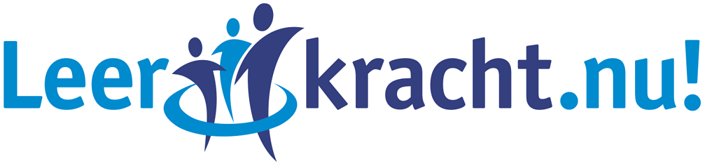 1
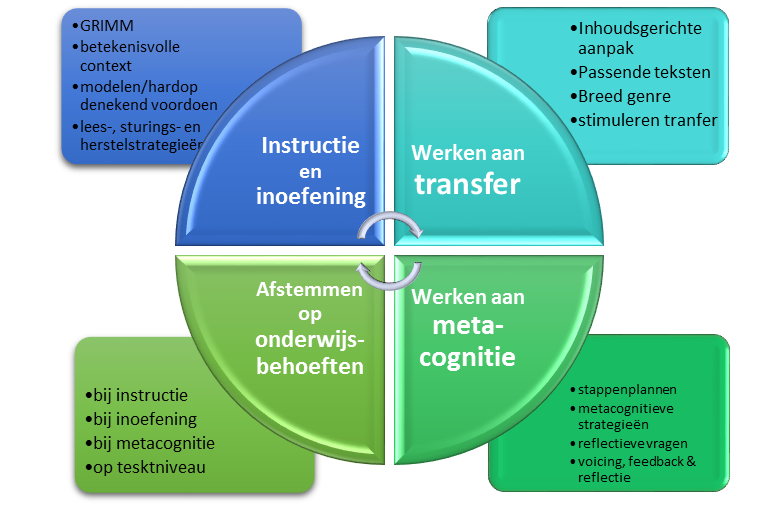 2